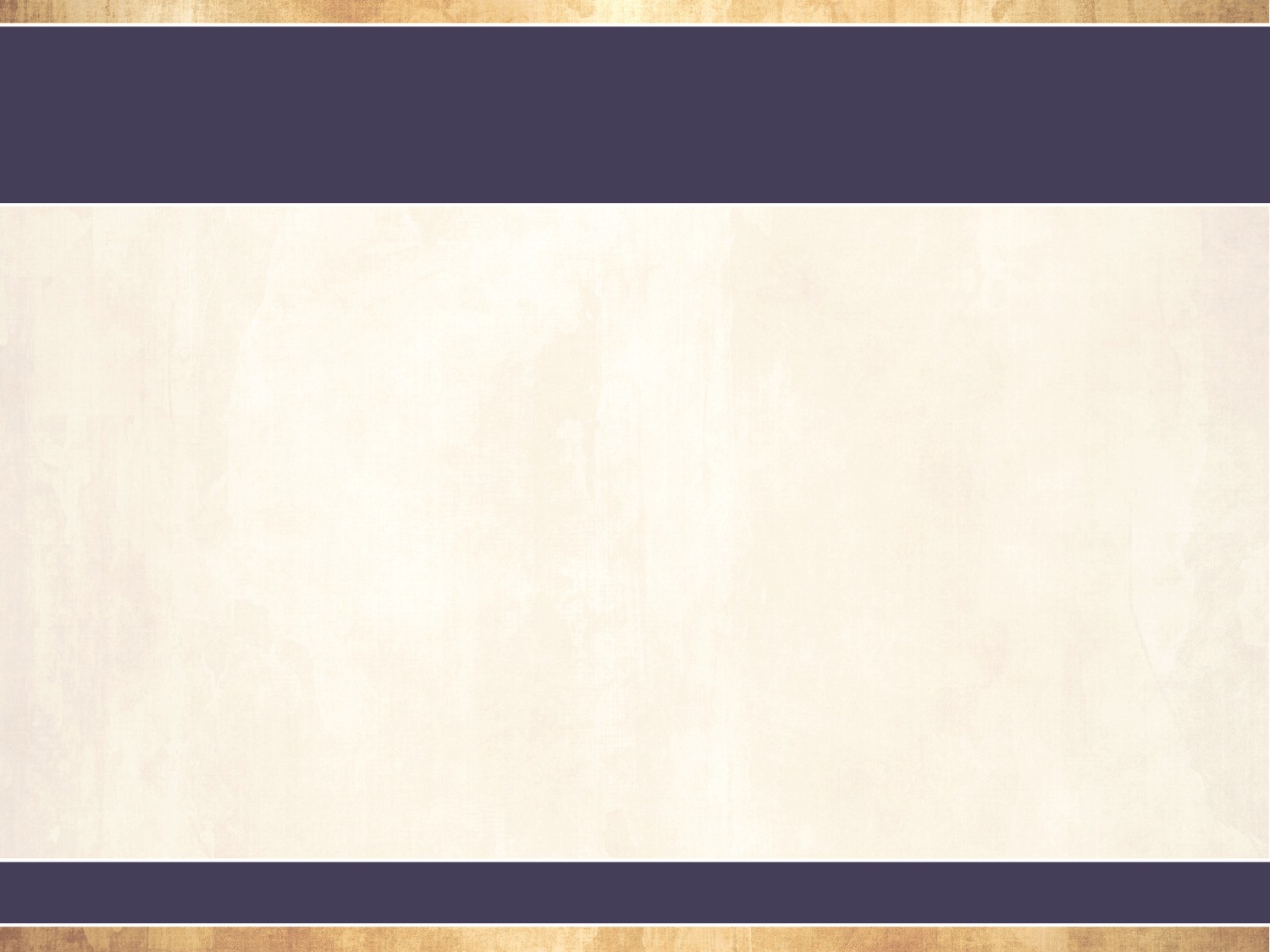 Leadership University
Welcome to Biblical Studies
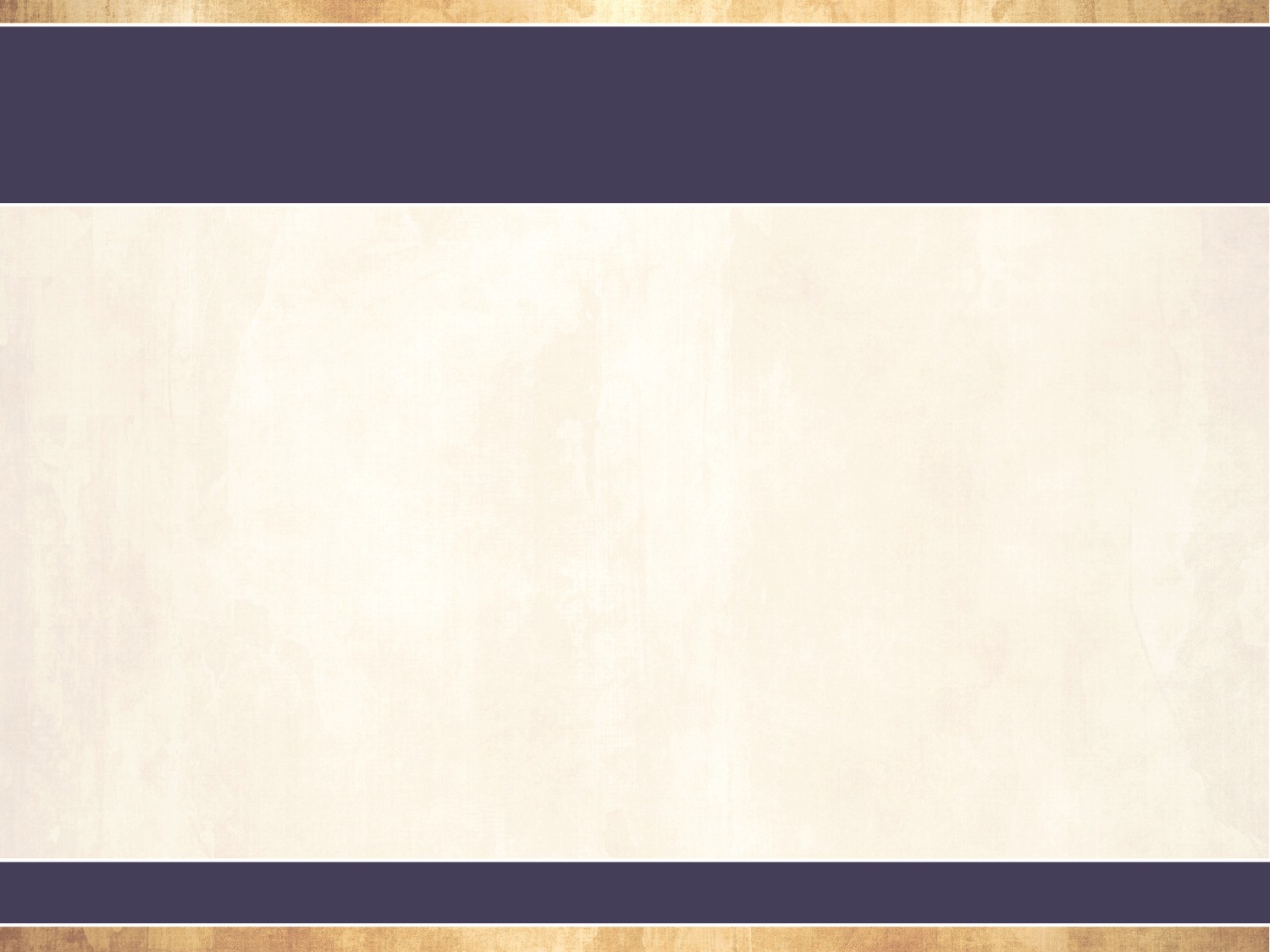 Biblical StudiesThe Book of EXODUS
It is over 400 years later and the once-favored Hebrews are now _______
SLAVES
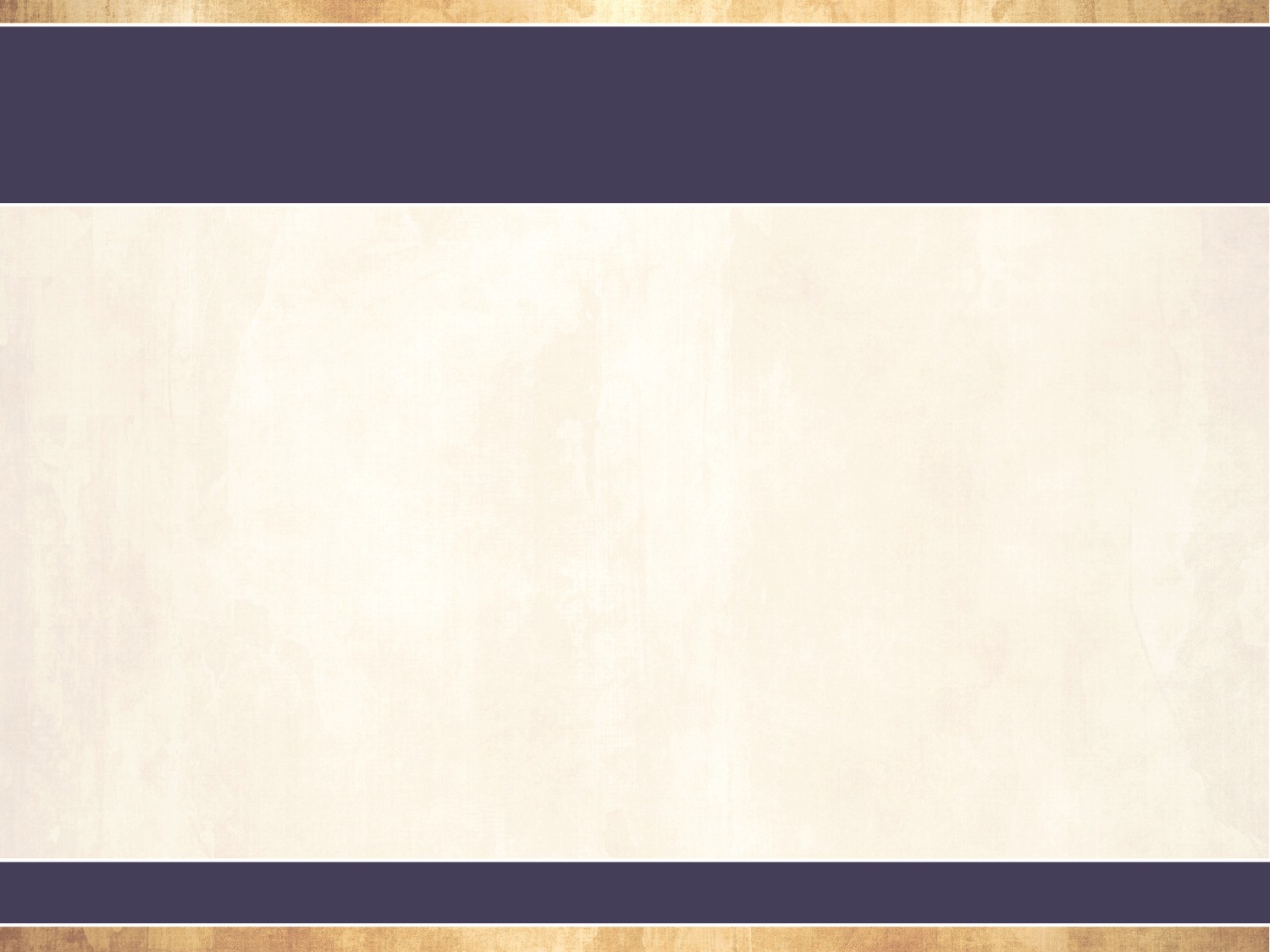 Biblical StudiesThe Book of EXODUS
THE CENTRAL MESSAGE

The overall theme of Exodus is redemption
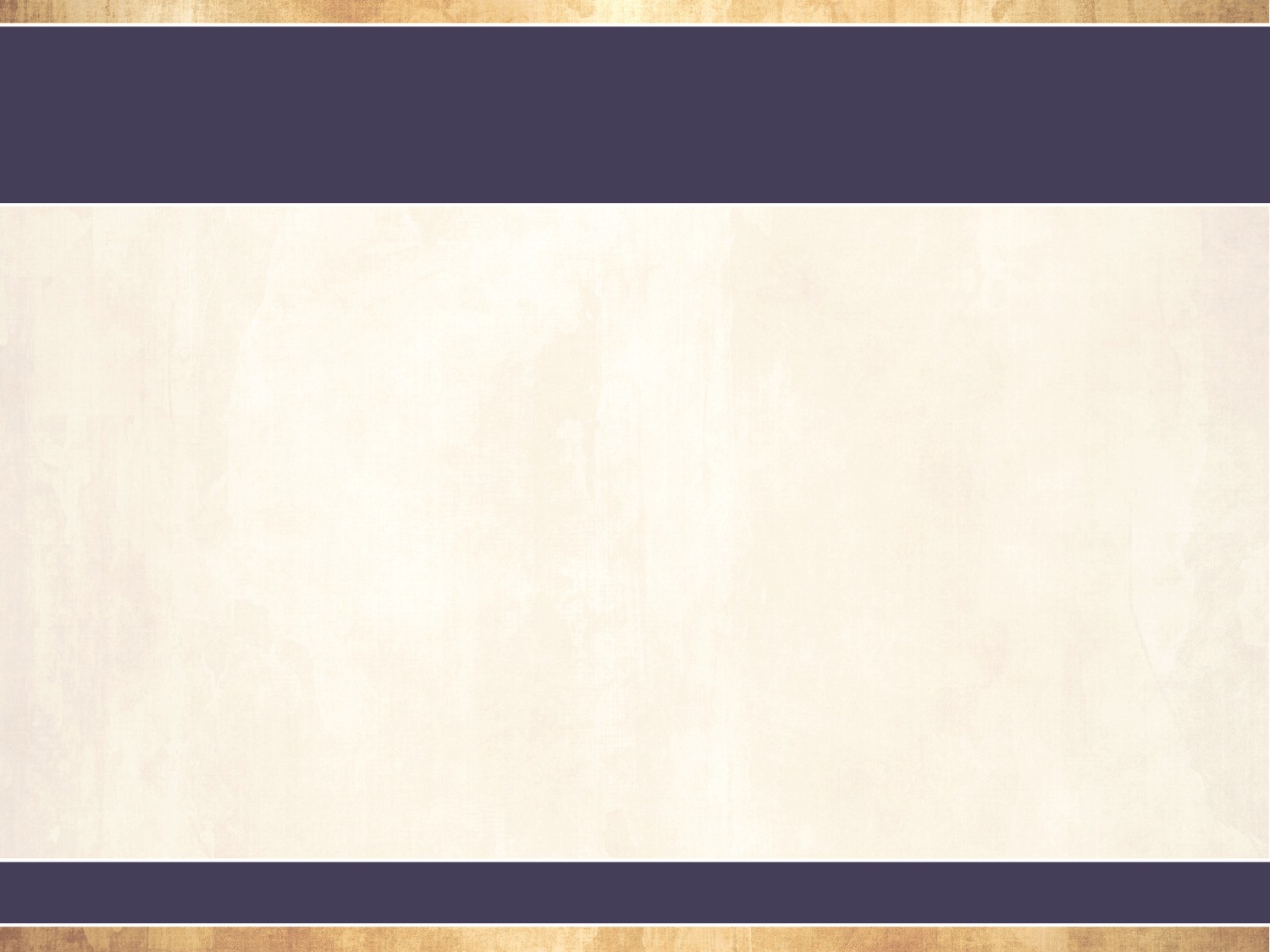 Biblical StudiesThe Book of EXODUS
The Exodus shows the power of God as a 

___________
DELIVERER
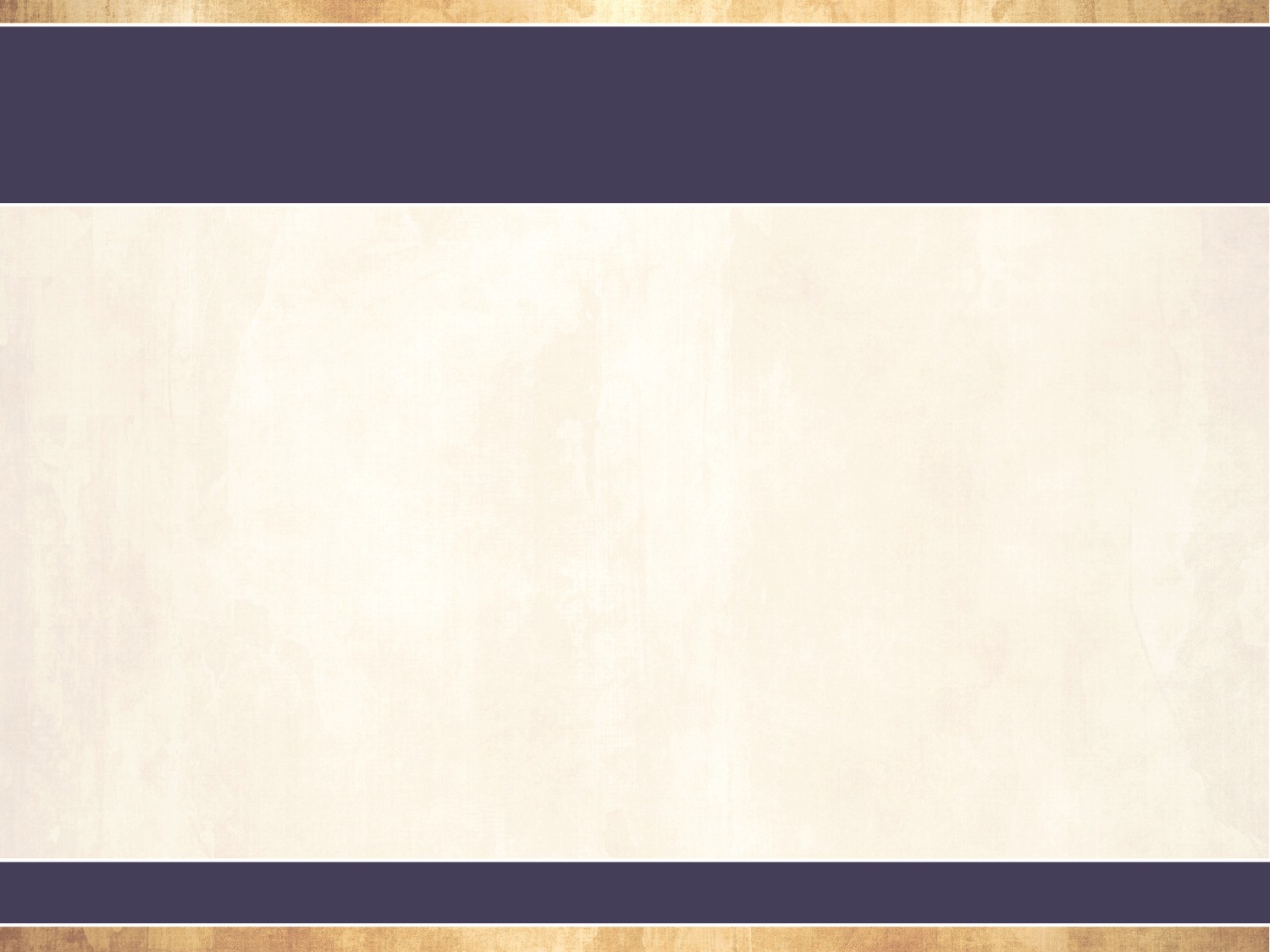 Biblical StudiesThe Book of EXODUS
God raises up a man named Moses to be the deliverer of His people
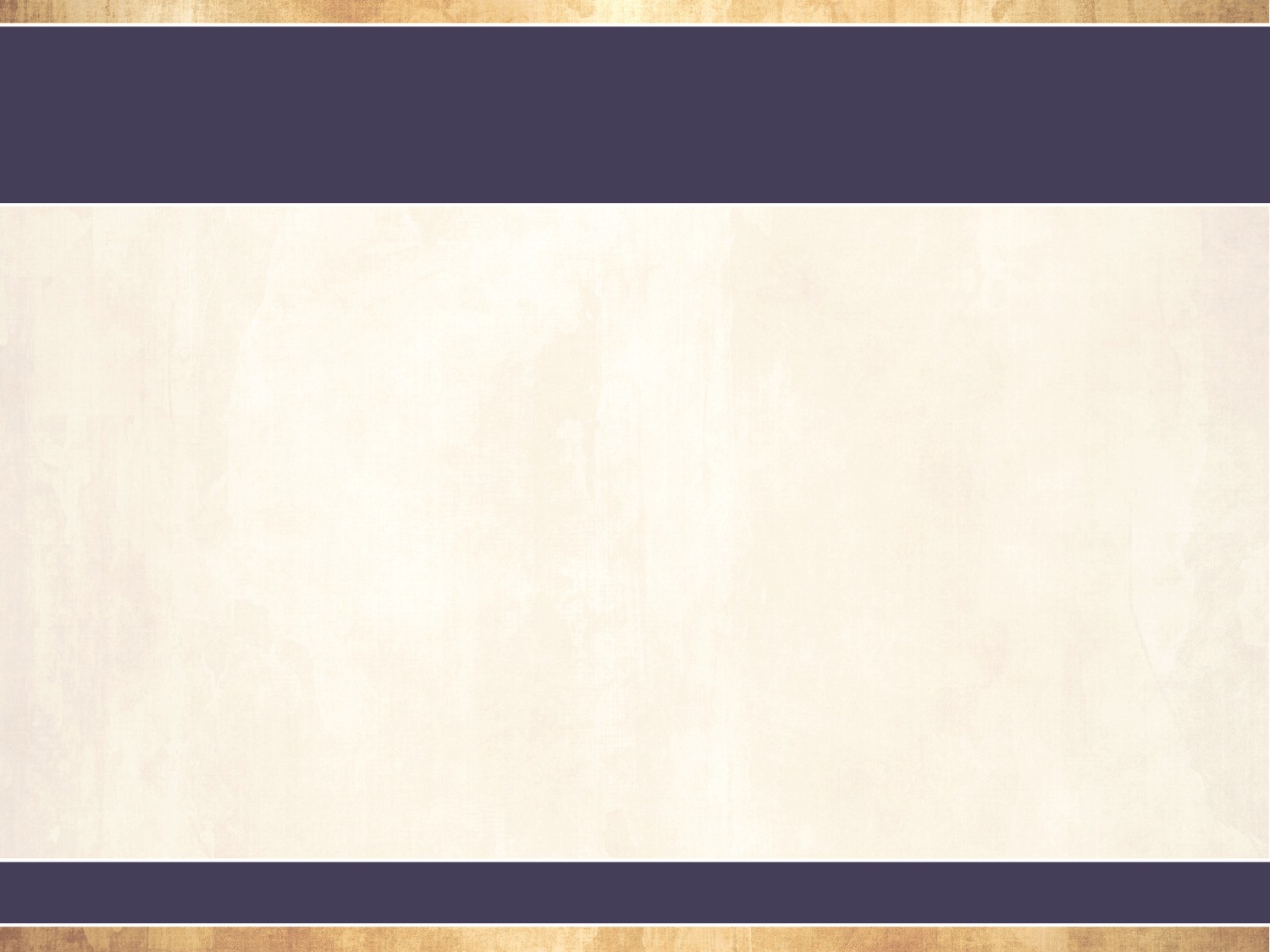 Biblical StudiesThe Book of EXODUS
The Passover lamb is a type of Christ
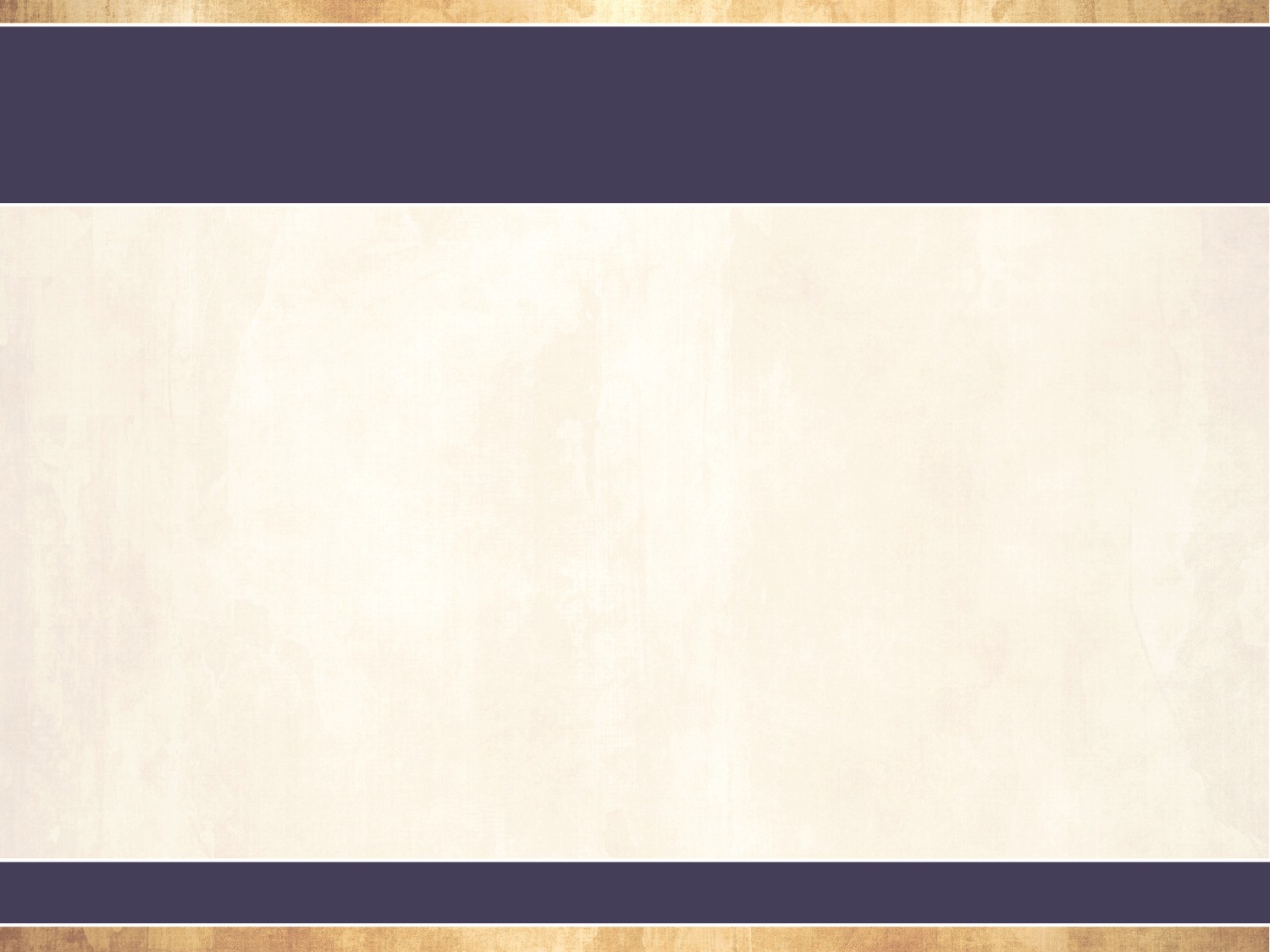 Biblical StudiesThe Book of EXODUS
Just as God redeemed His people by _______at the Passover
BLOOD
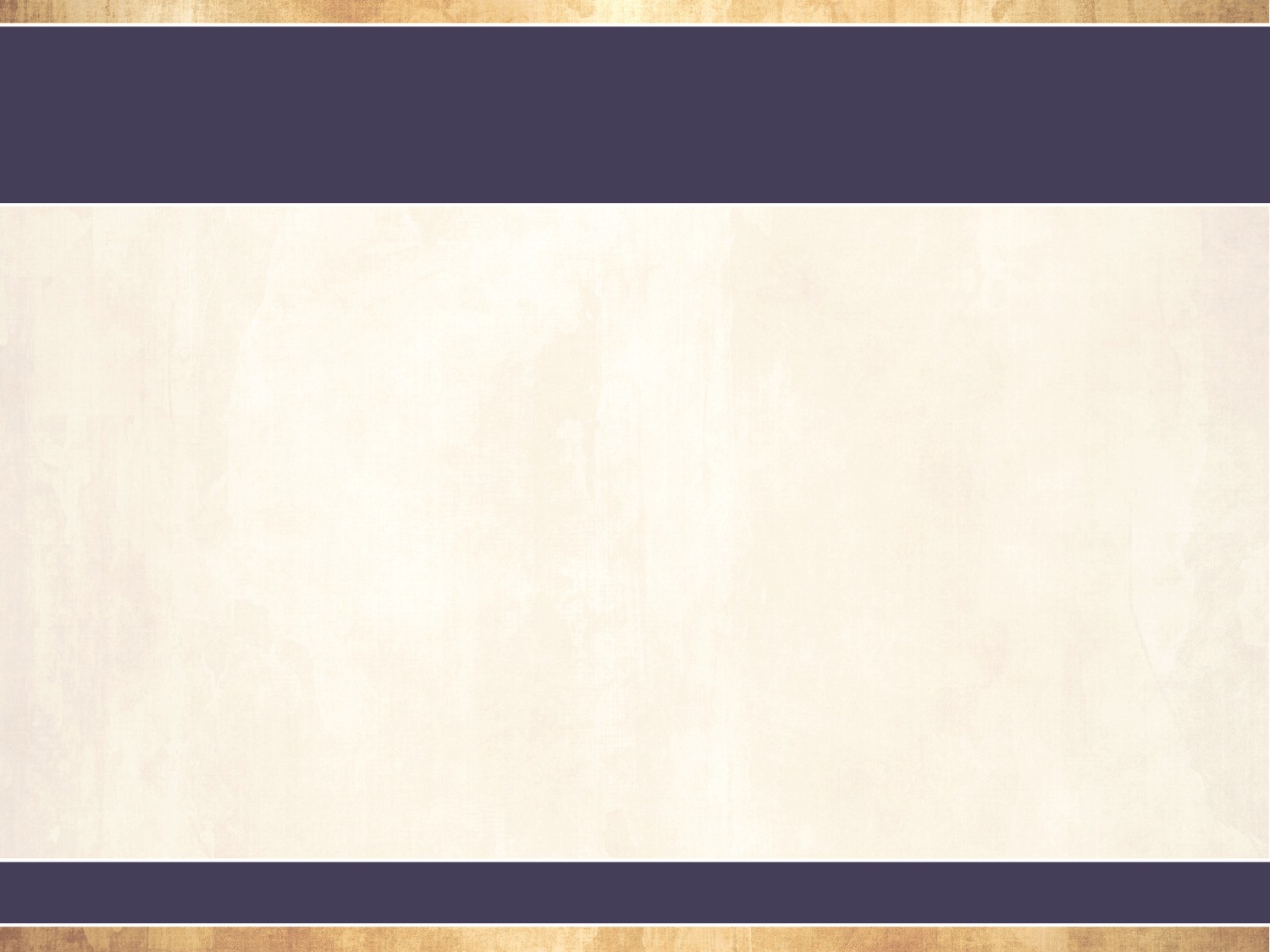 Biblical StudiesThe Book of EXODUS
The whole world sees the _______ and presence of God at the crossing of the Red Sea
POWER
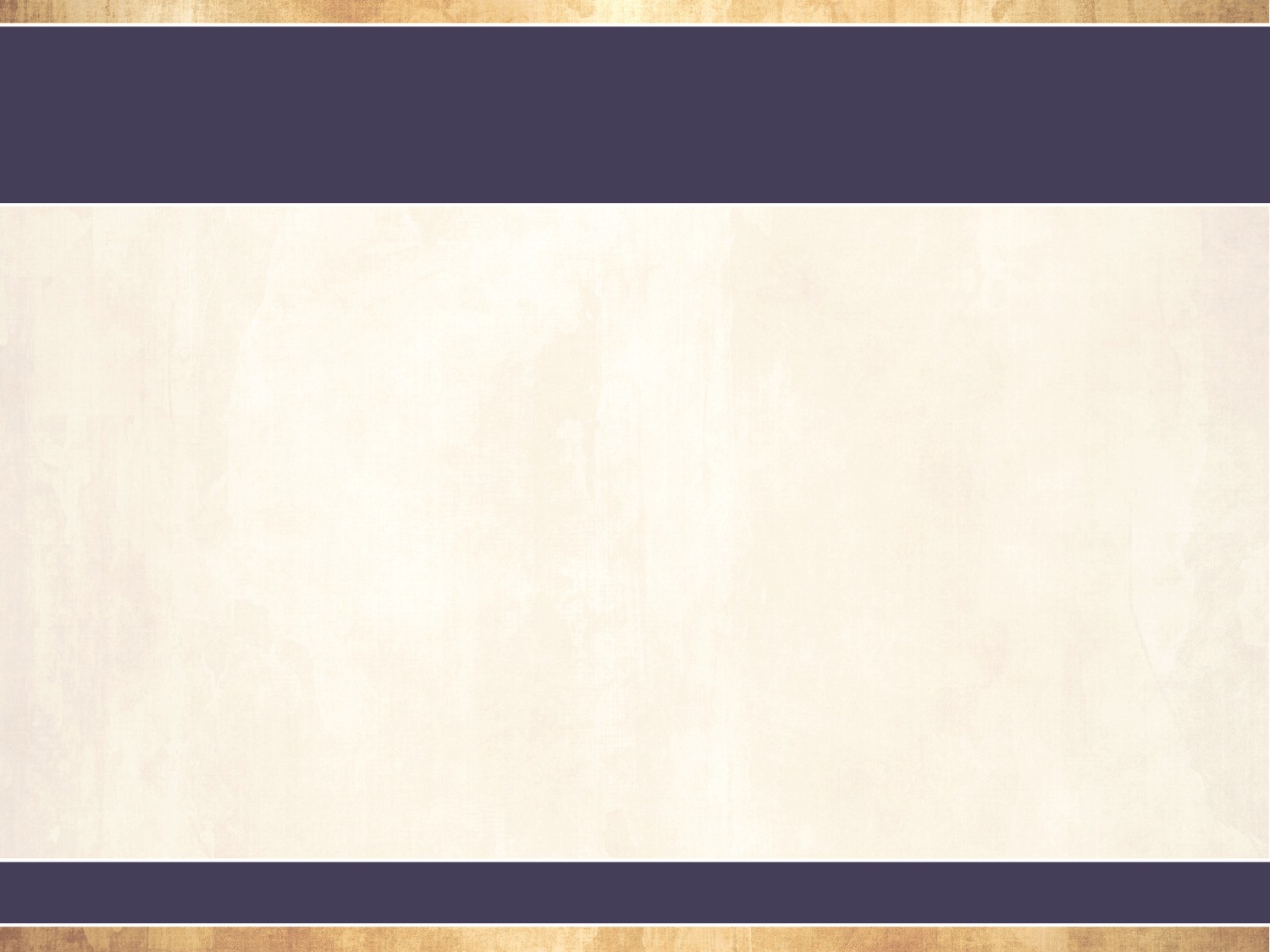 Biblical StudiesThe Book of EXODUS
The Law shows the character of God as a standard
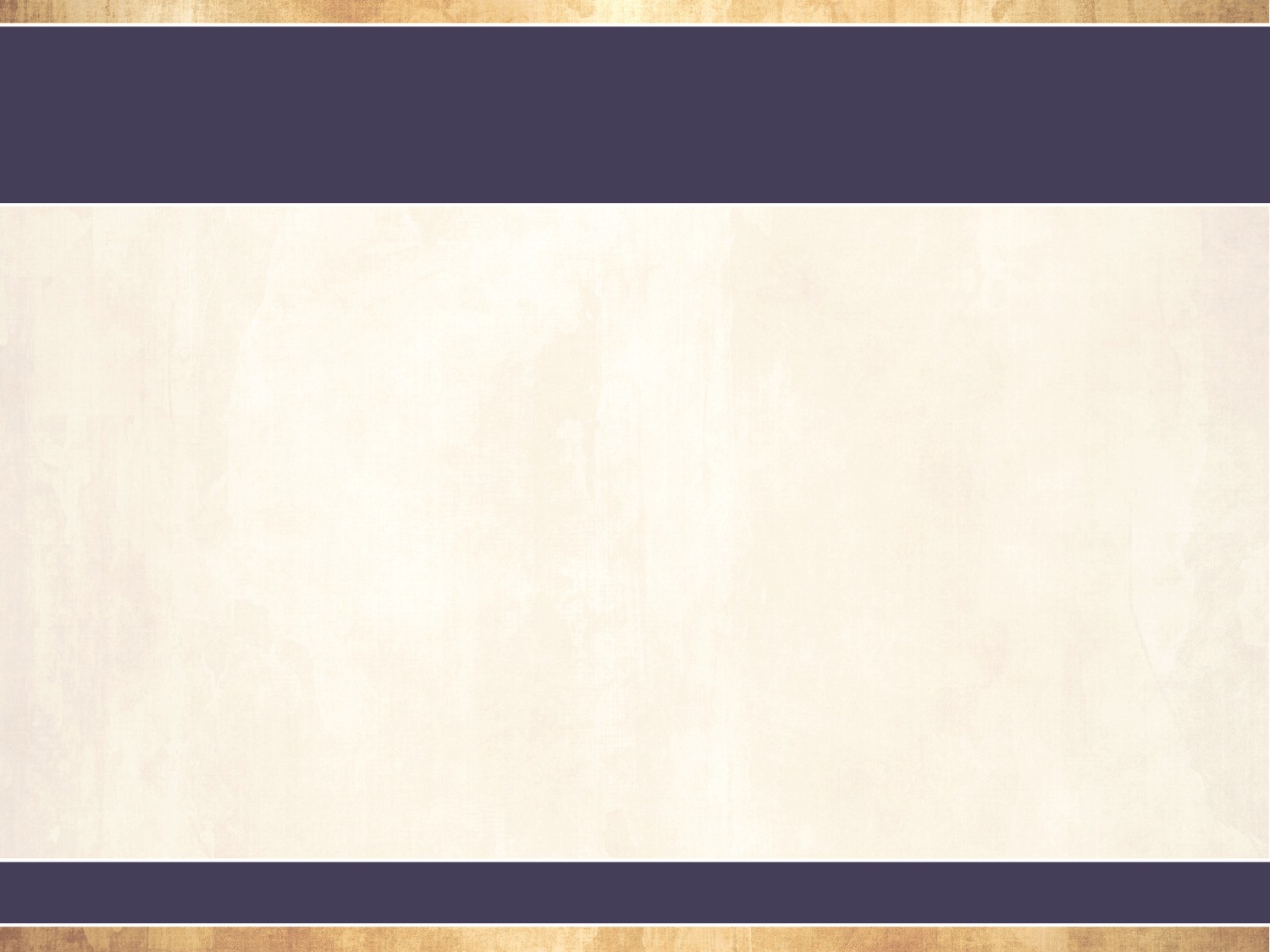 Biblical StudiesThe Book of EXODUS
The Tabernacle shows the glory of God as ____________
PROVIDER
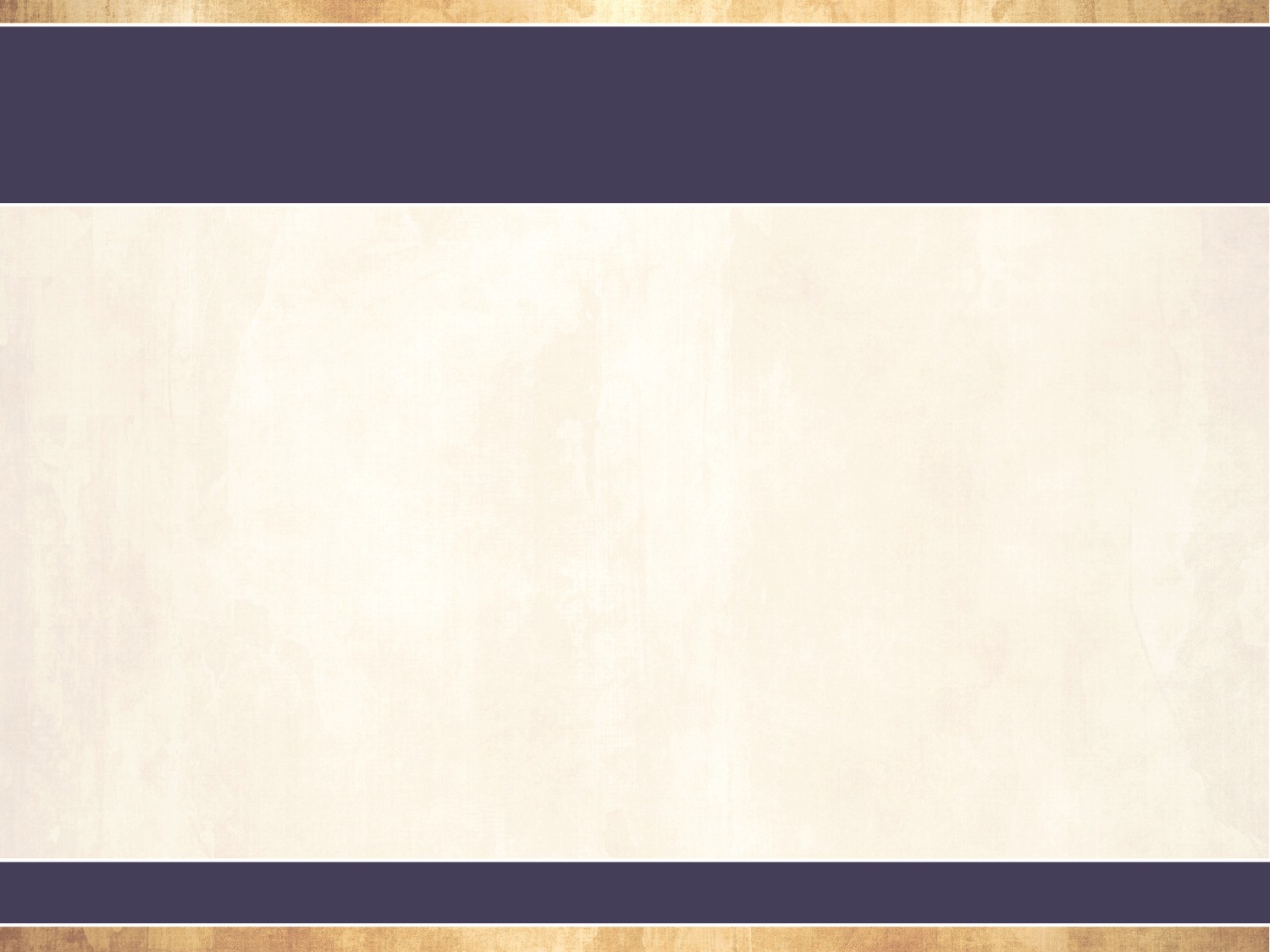 Biblical StudiesThe Book of EXODUS
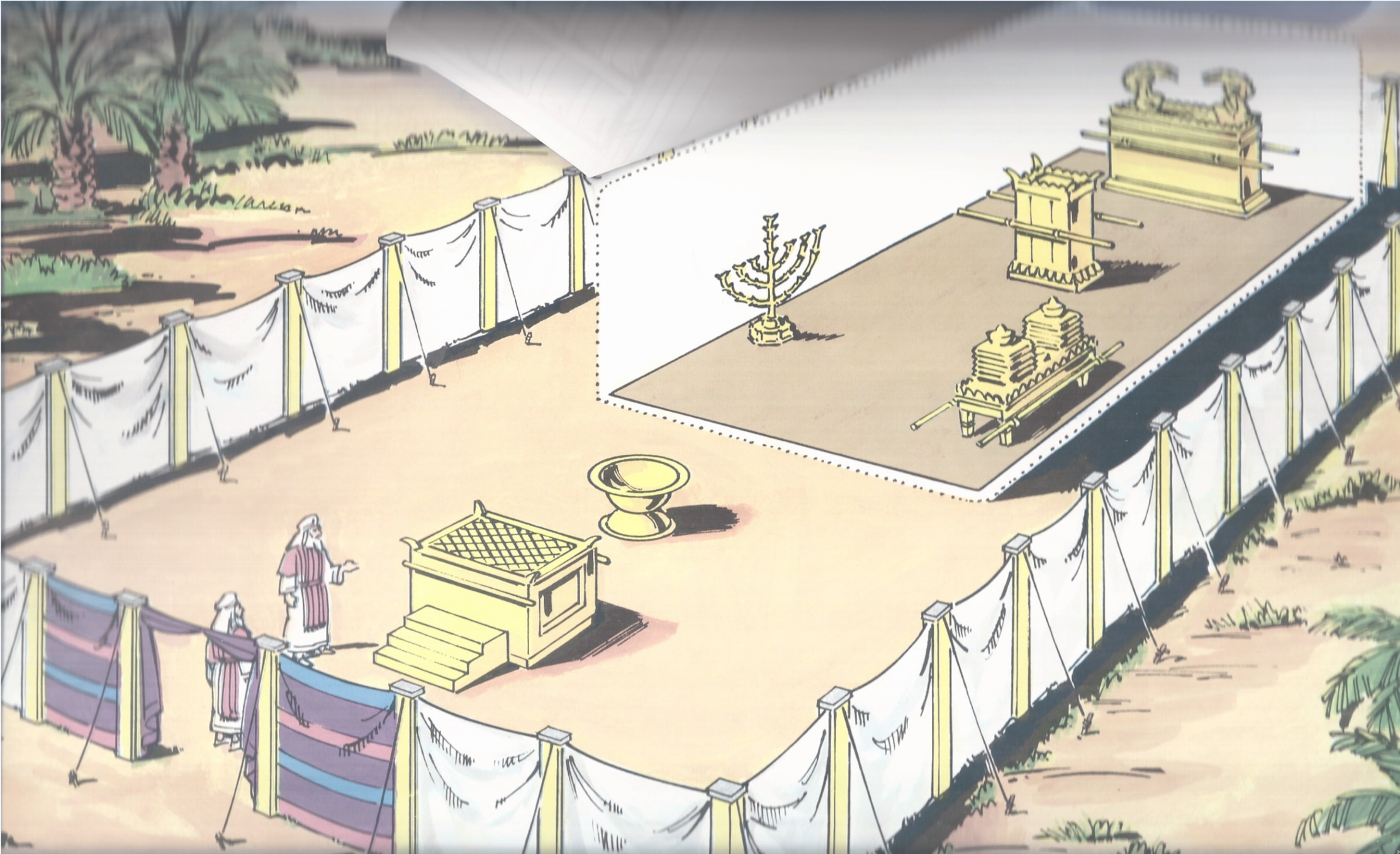 God Bless You
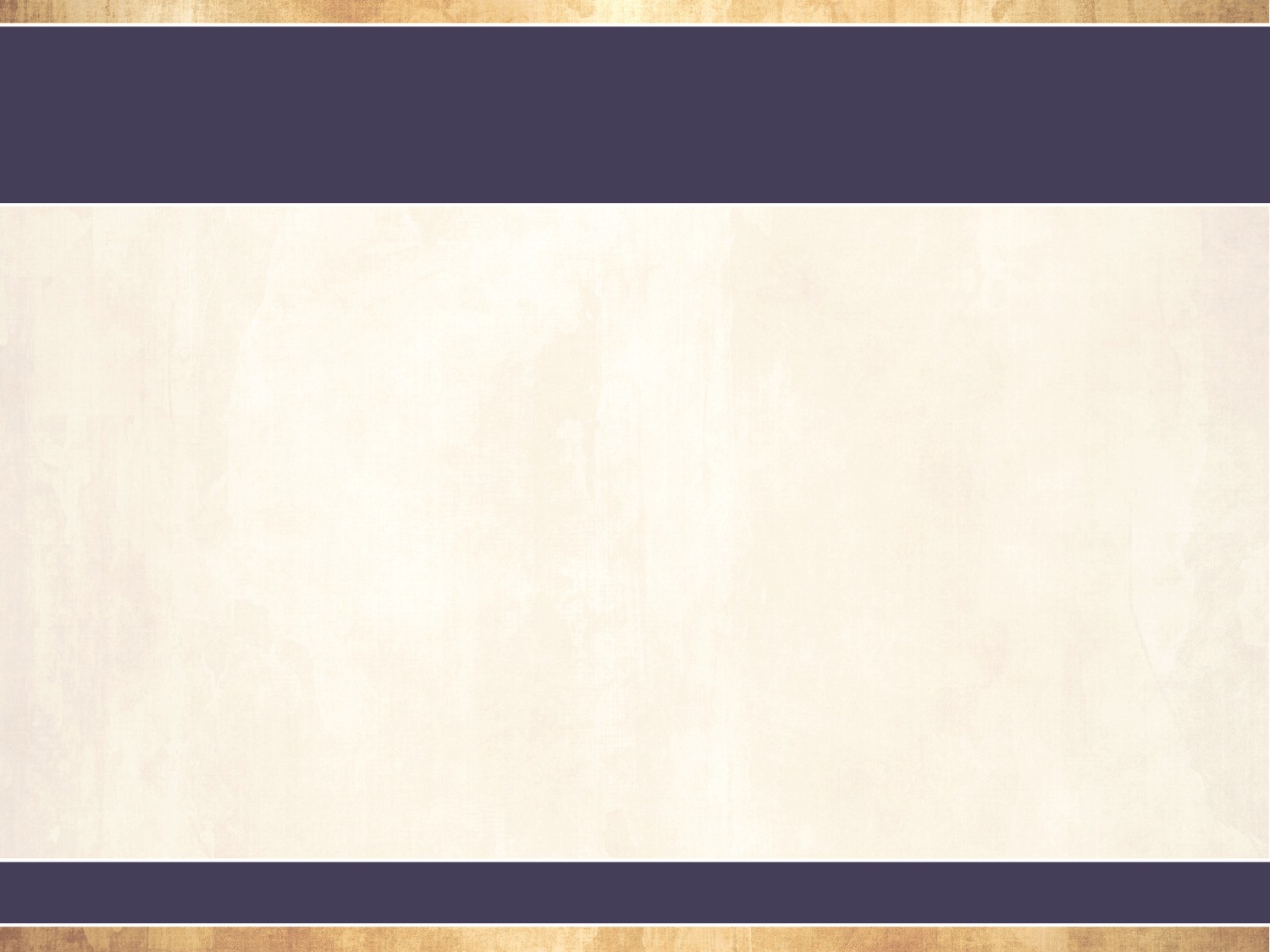 Biblical StudiesThe Book of EXODUS
Everything in the tabernacle was placed there by God’s instruction and is filled with symbolism
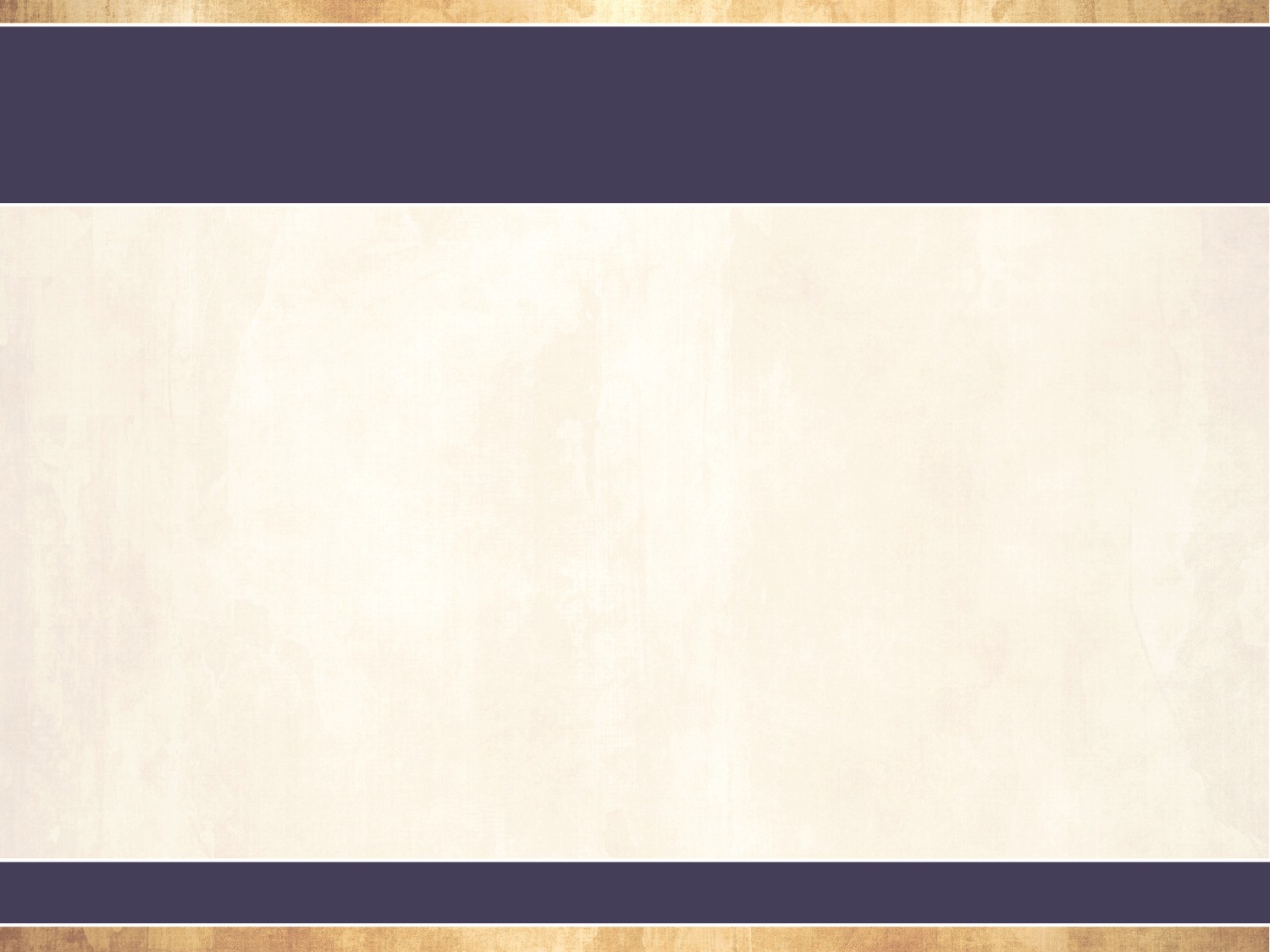 Biblical StudiesThe Book of EXODUS
The bronze alter is a symbol of the _______ where Jesus (The Perfect Sacrifice) was offered up and sacrificed for our sins
CROSS
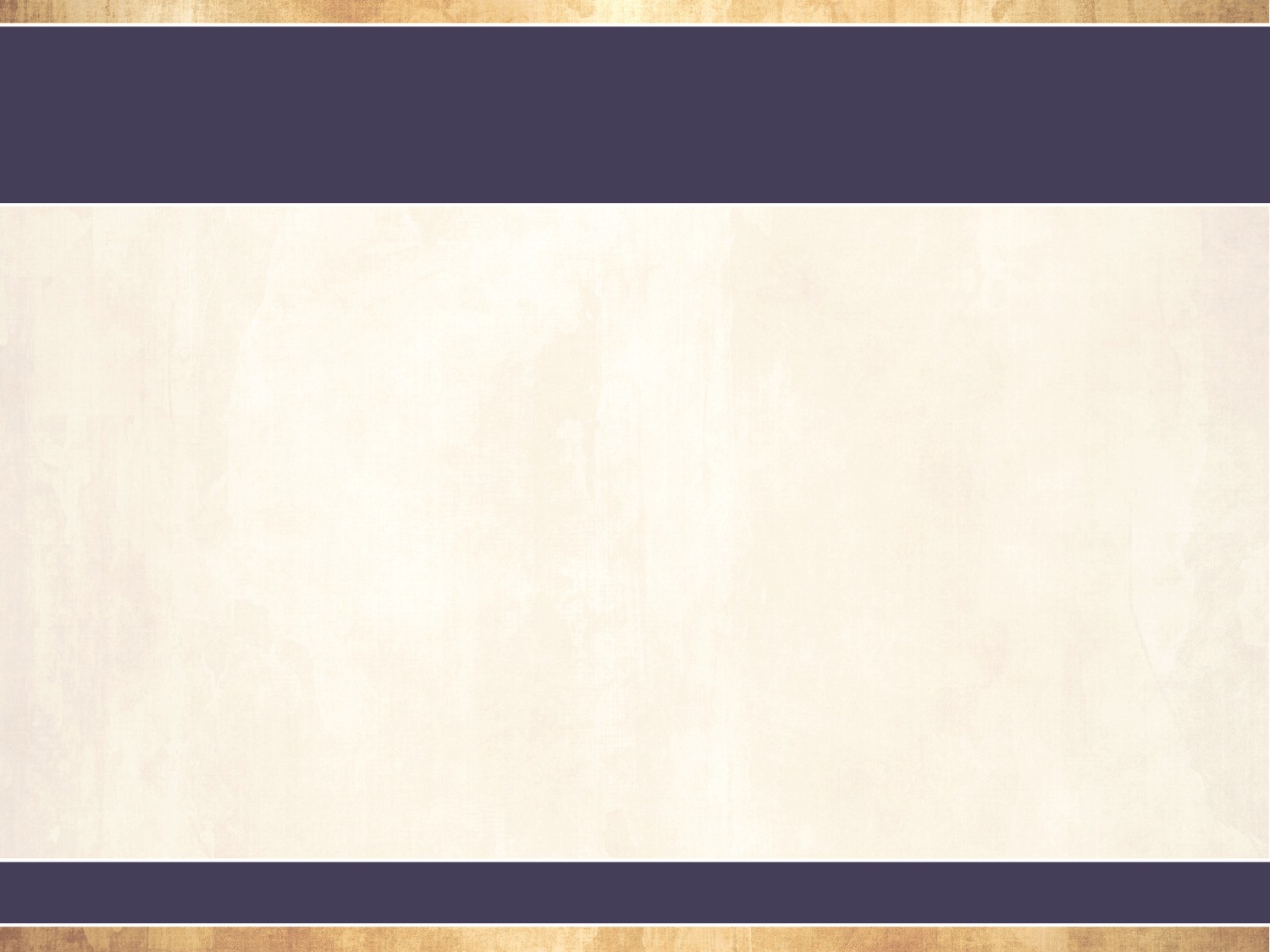 Biblical StudiesThe Book of EXODUS
The basin was for cleansing. Washing was a symbol that man had to be pure before approaching God
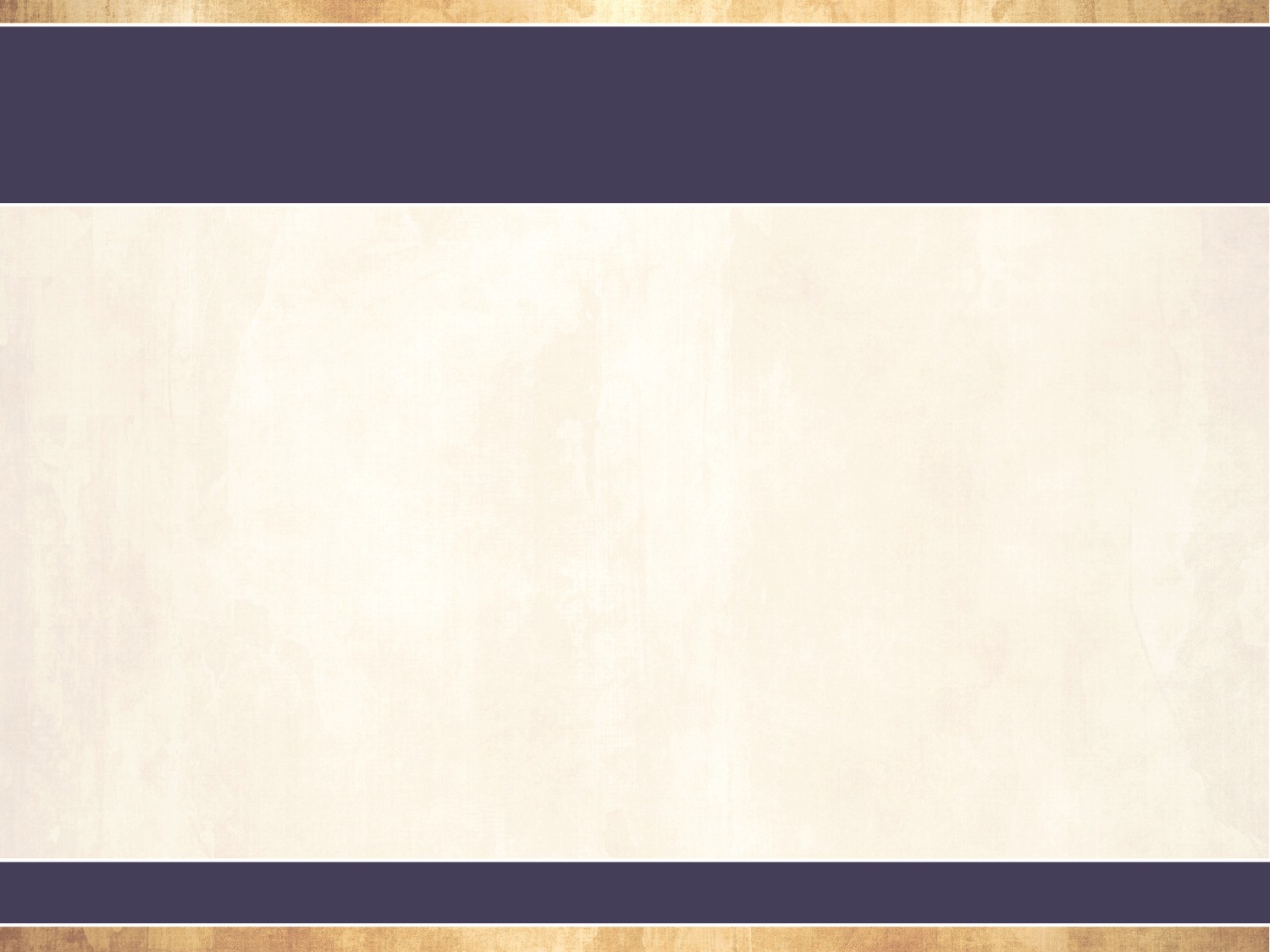 Biblical StudiesThe Book of EXODUS
The golden lampstand was the only source of light in the Holy place
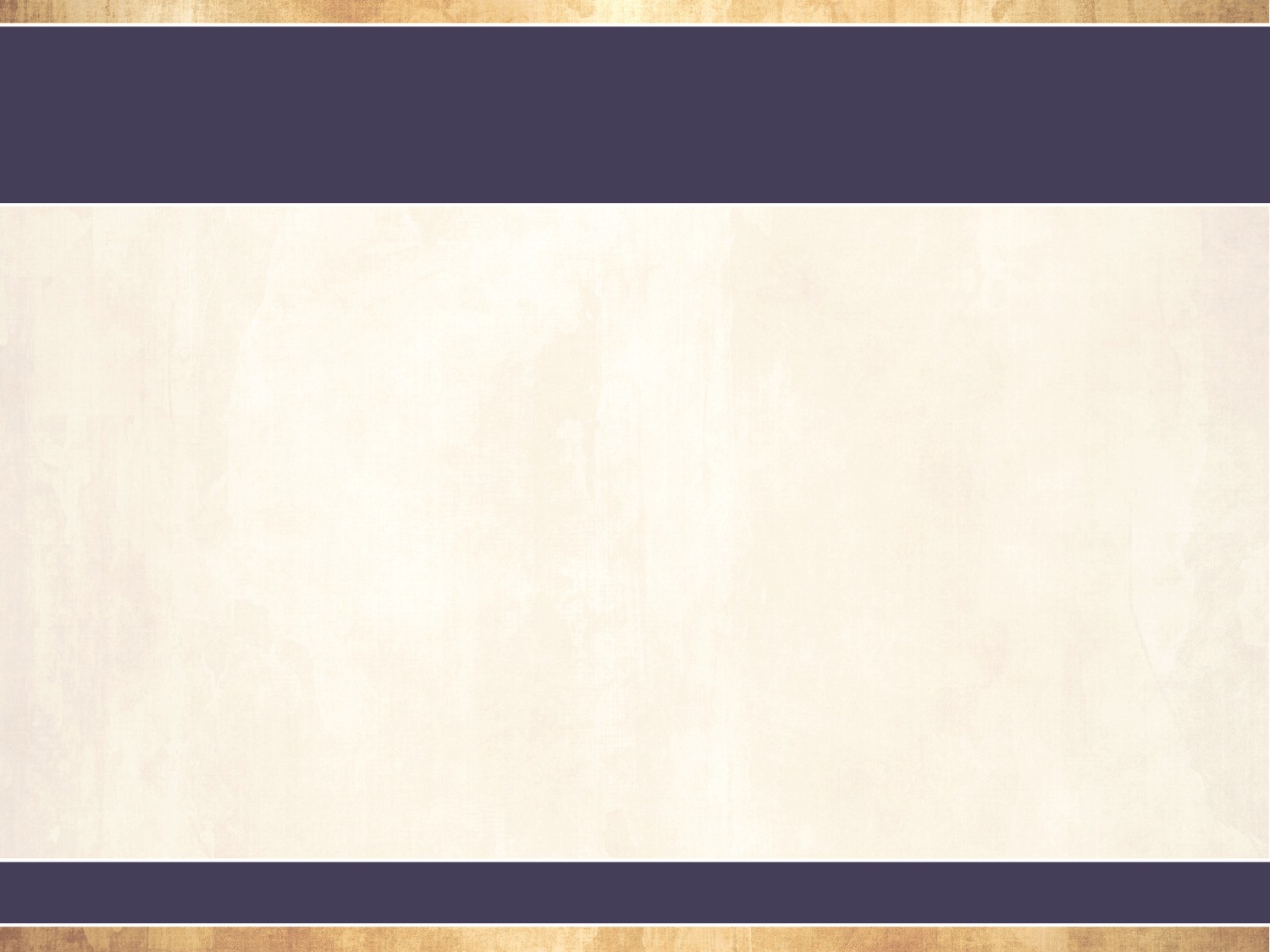 Biblical StudiesThe Book of EXODUS
The lamp-stand speaks of Jesus. The oil in the lampstand speaks of the Holy Spirit
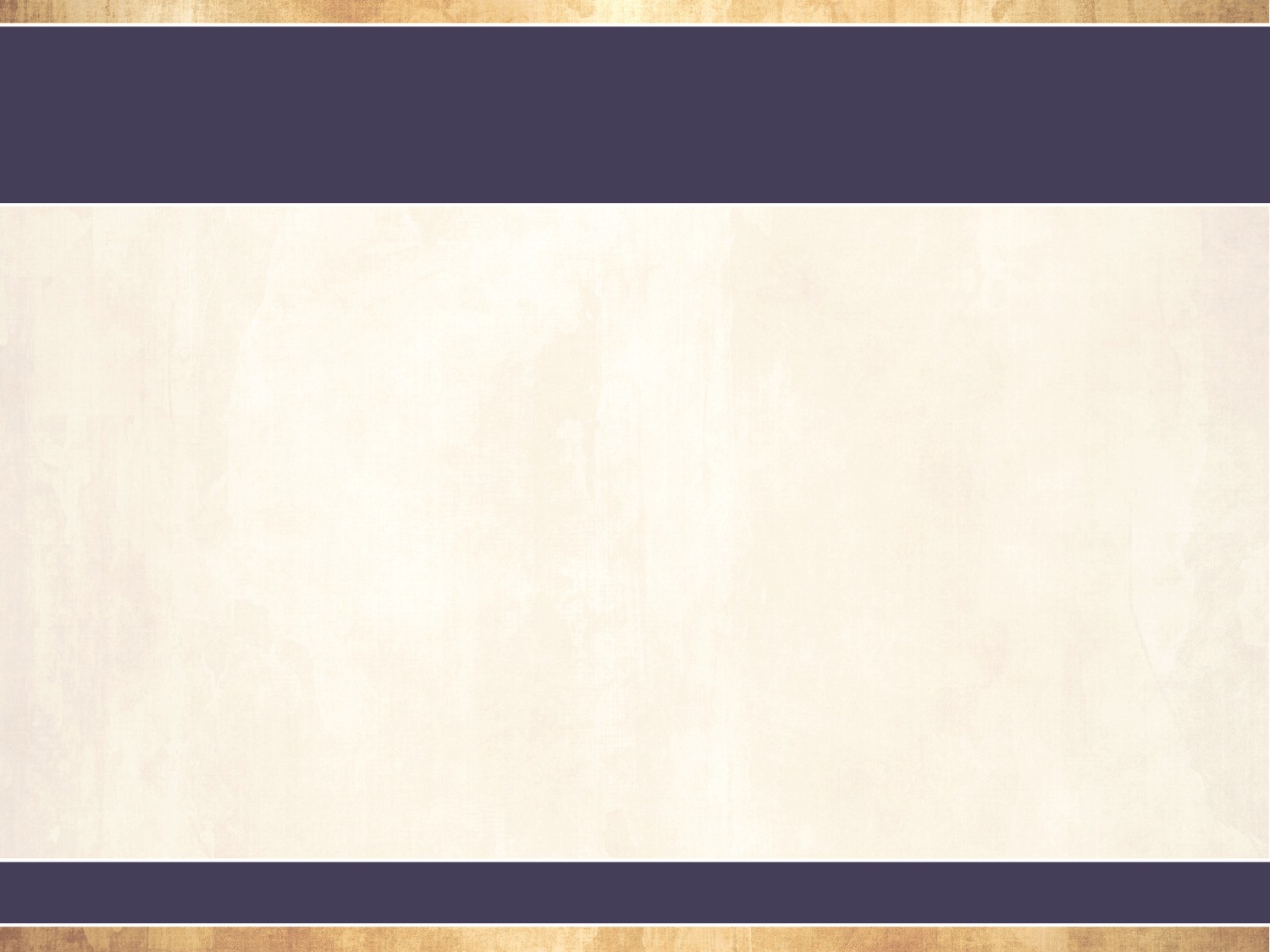 Biblical StudiesThe Book of EXODUS
The table of showbread with 12 loaves of bread represented the 12 tribes of Israel
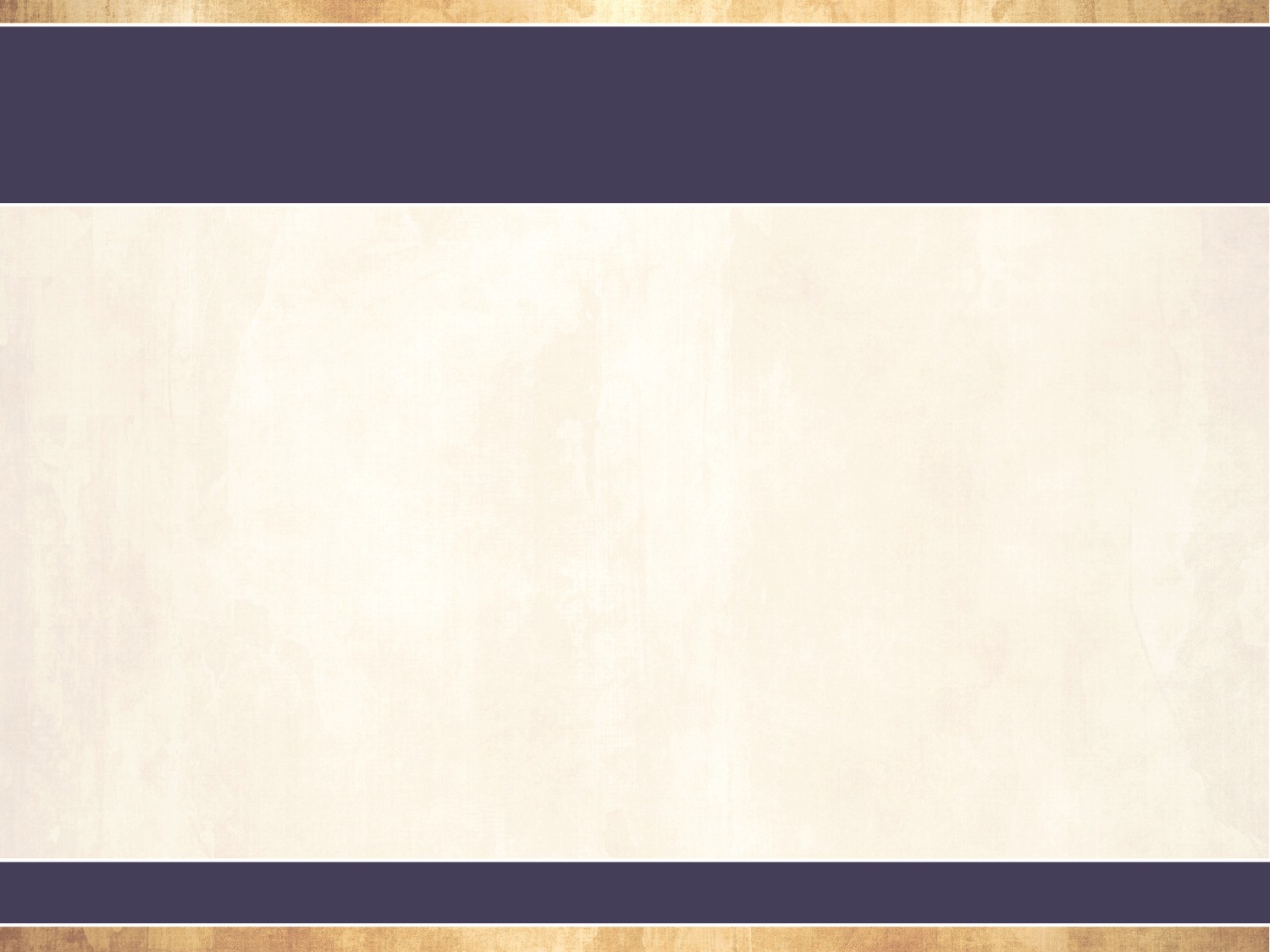 Biblical StudiesThe Book of EXODUS
Bread is the symbol of life itself. A picture of God’s ___________ both physically and spiritually
PROVISION
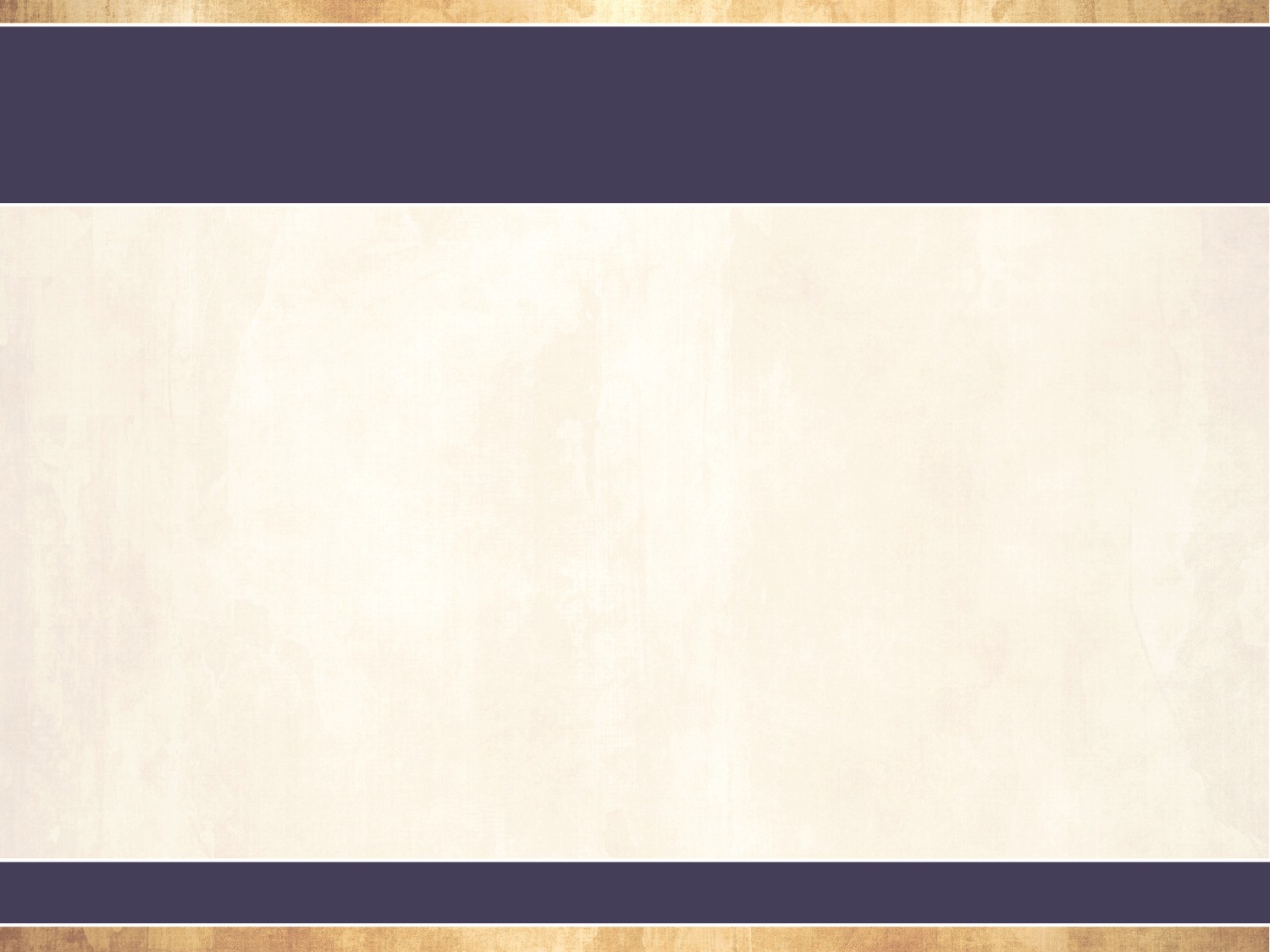 Biblical StudiesThe Book of EXODUS
The incense represented prayer. Because of Jesus we can go directly to God with our prayers
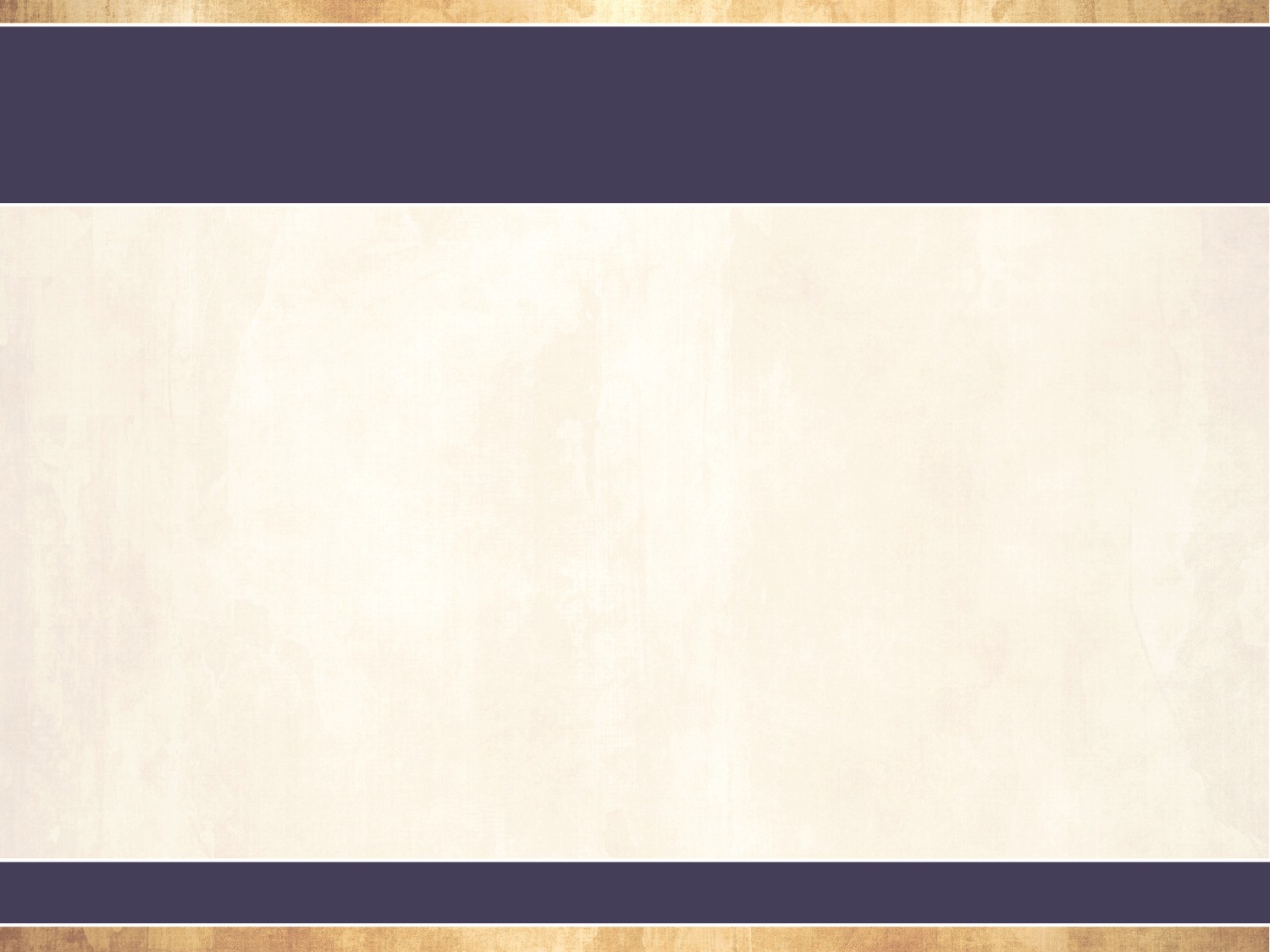 Biblical StudiesThe Book of EXODUS
The “Holy of Holies” is where the presence of God Himself was
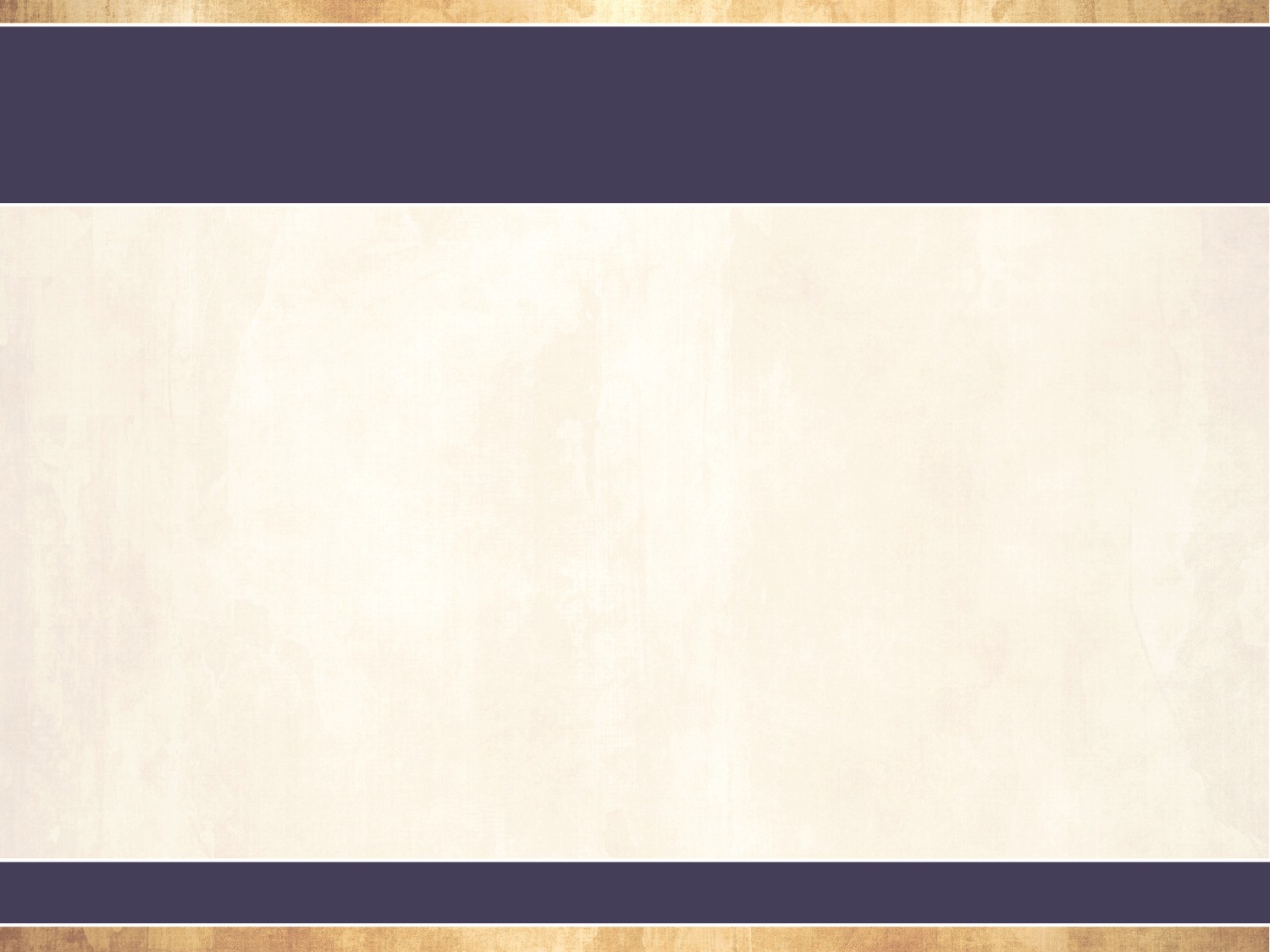 Biblical StudiesThe Book of EXODUS
This was a temporary solution to the separation of God and man because of sin
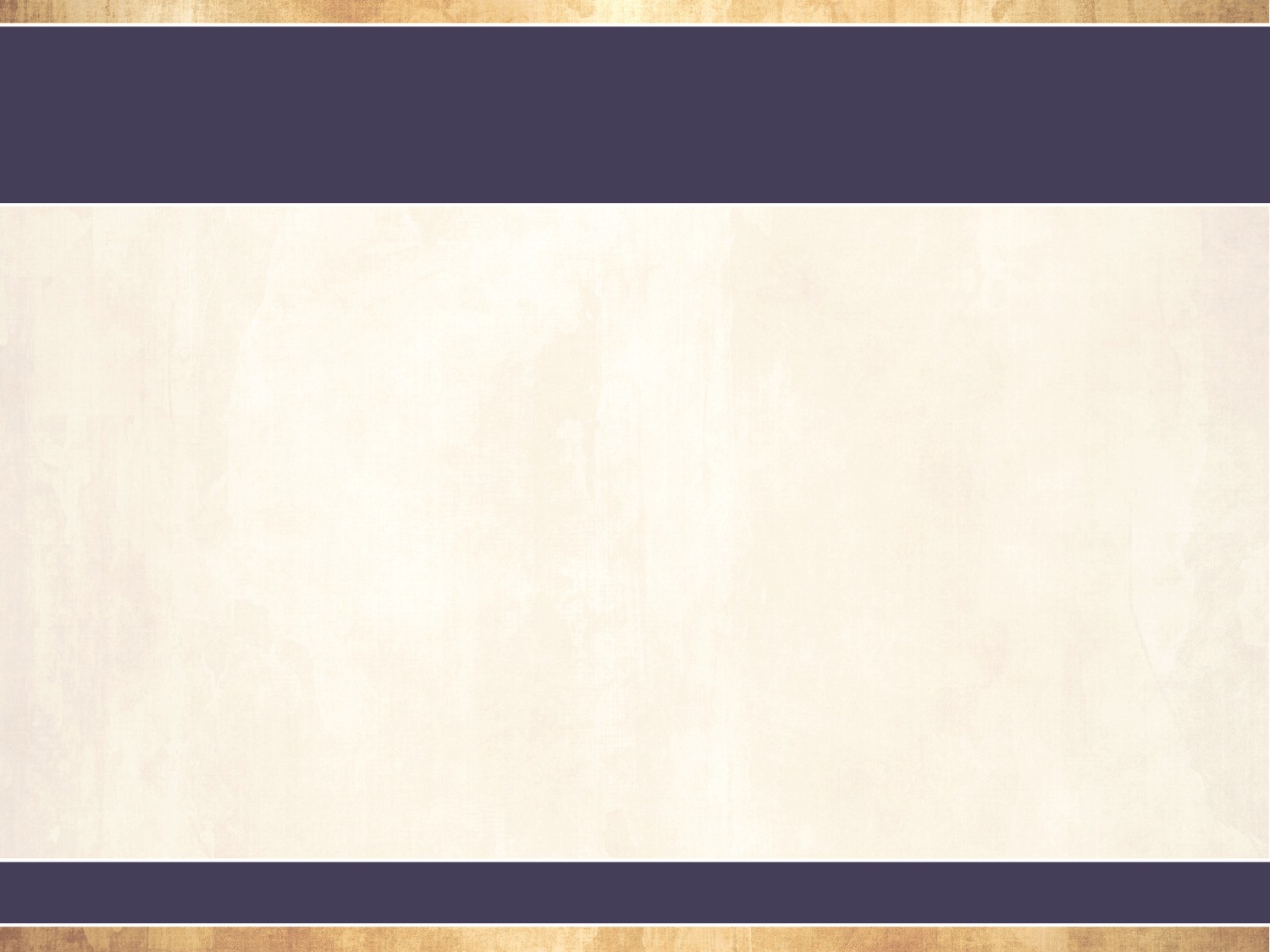 Biblical StudiesThe Book of EXODUS
At the time of Jesus death on the cross, the veil was torn representing a ___________ solution to bring people back to God!
PERMANENT
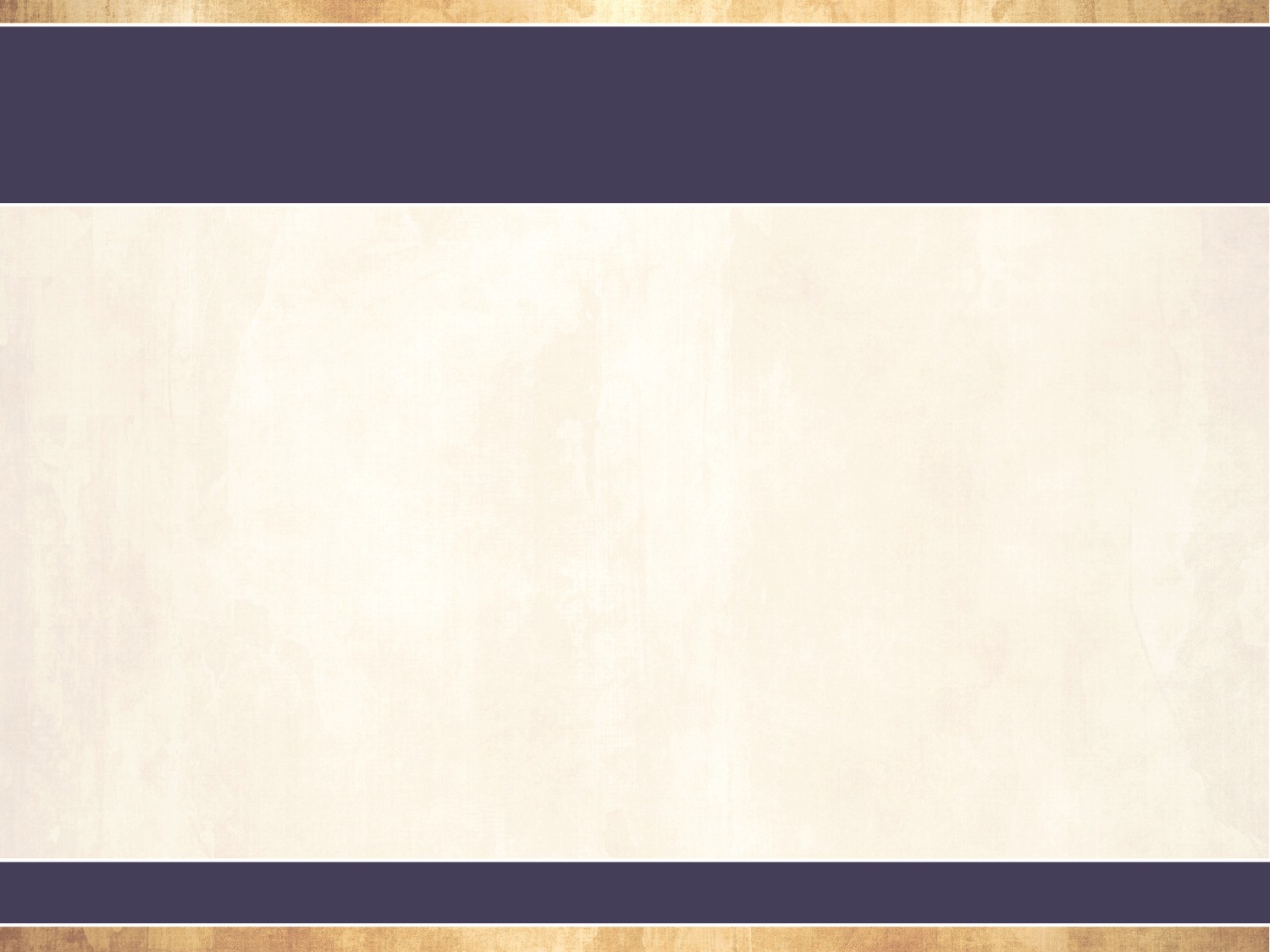 Biblical StudiesThe Book of EXODUS
For God’s will was for us to be made holy by the sacrifice of the body of Jesus Christ, once for all time. NLT
Hebrews 10:10
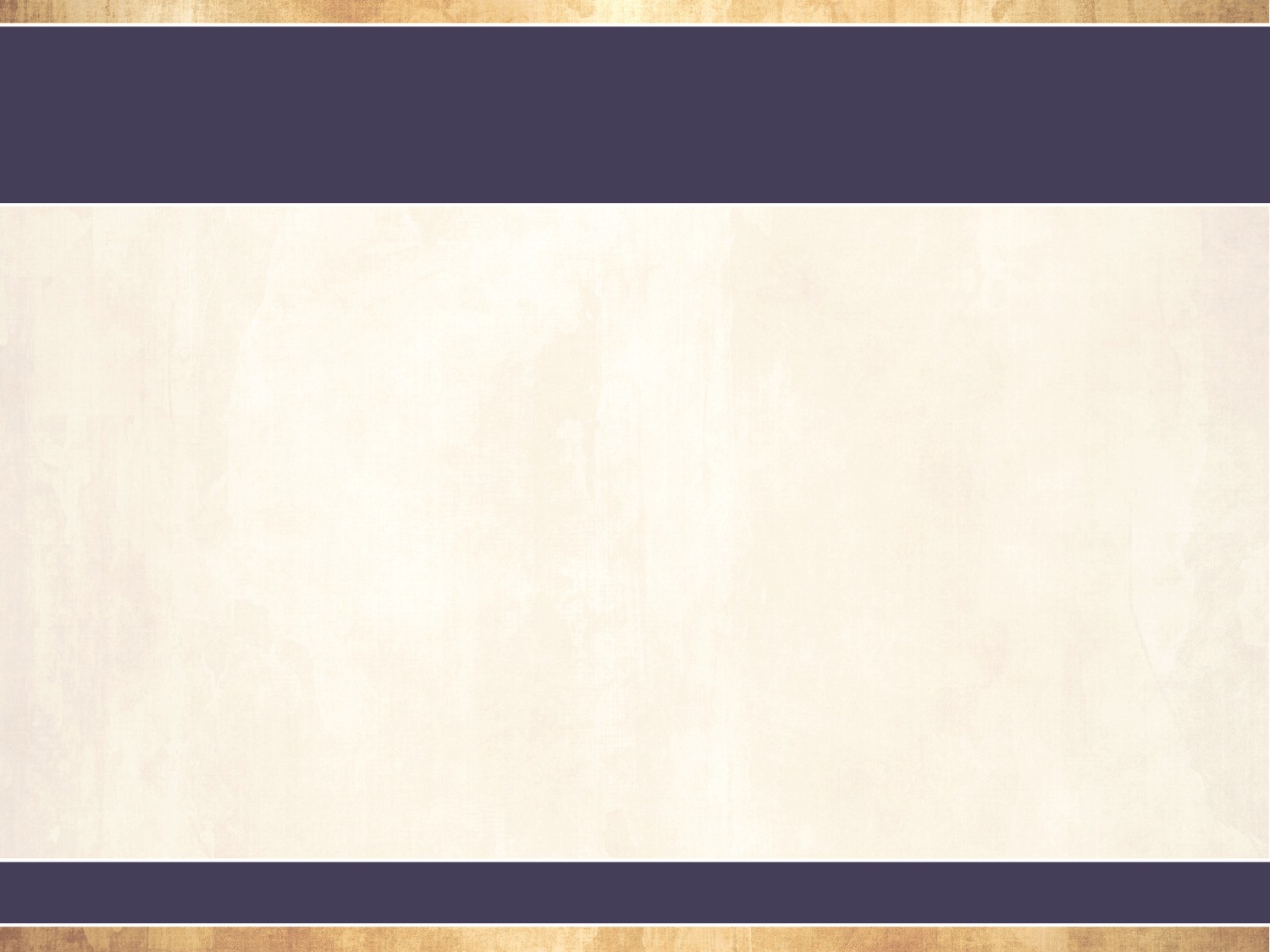 Biblical StudiesThe Book of EXODUS
God Bless You